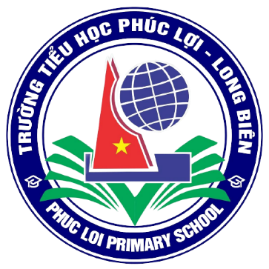 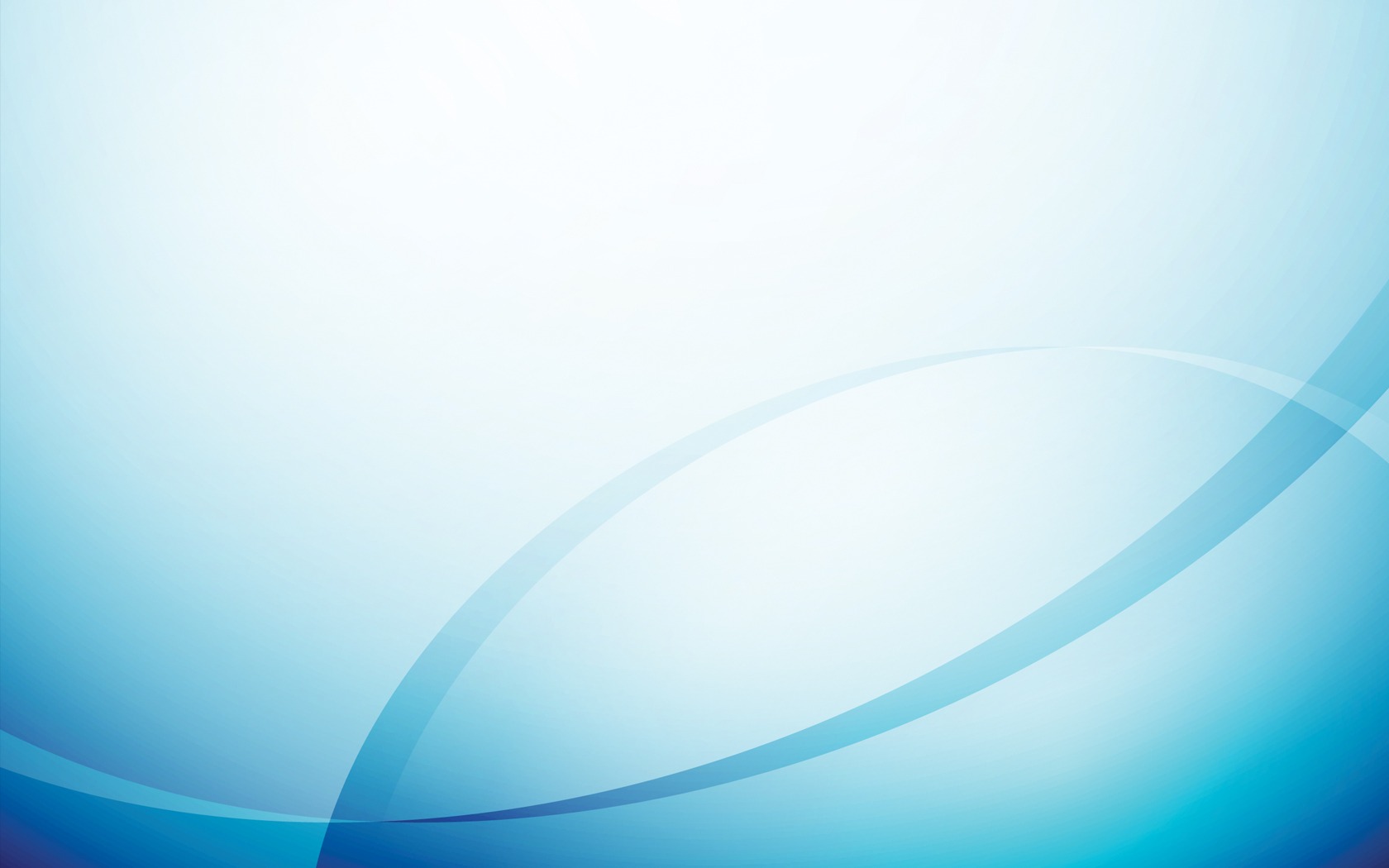 TRƯỜNG TIỂU HỌC PHÚC LỢI
TUẦN 21
Hoạt động trải nghiệm
Hoạt động giáo dục theo chủ đề: Bếp nhà em.
Hoạt động giáo dục theo chủ đề:
BẾP NHÀ EM
KHỞI ĐỘNG
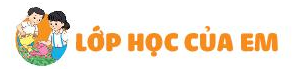 Bếp nhà em
Trò chơi Nếu … thì …
Nếu sử dụng thực phẩm quá hạn
Dự đoán những nguy cơ sẽ xảy ra nếu không thực hiện vệ sinh an toàn thực phẩm trong bếp.
Thì dễ bị đau bụng
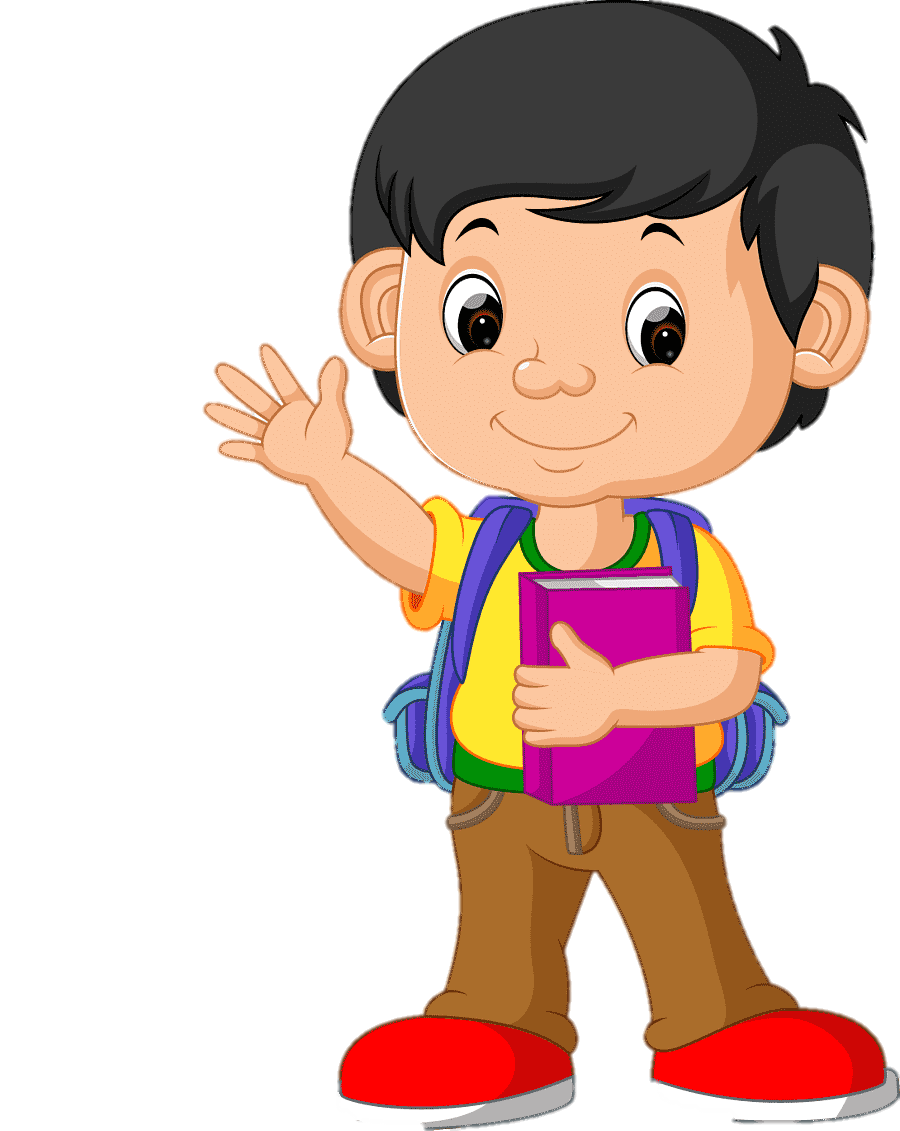 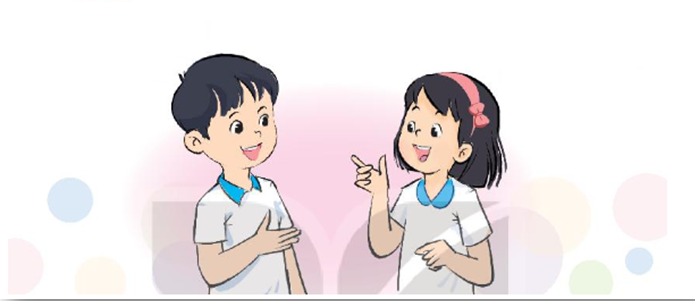 Khám phá chủ đề
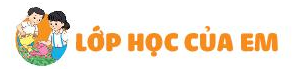 Thảo luận về những việc cần làm để đảm bảo vệ sinh an toàn trong ăn uống
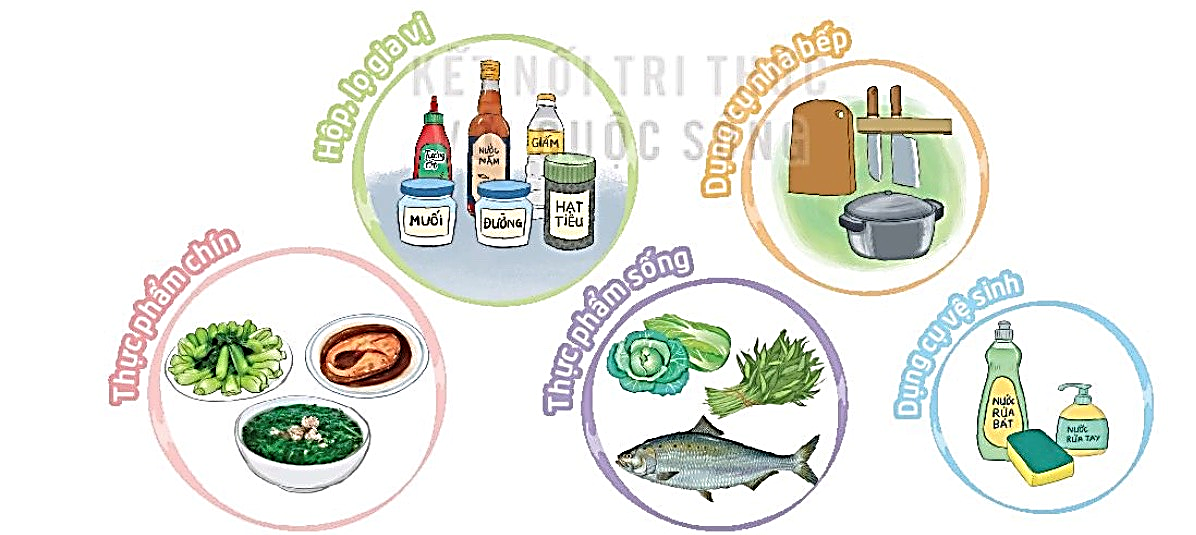 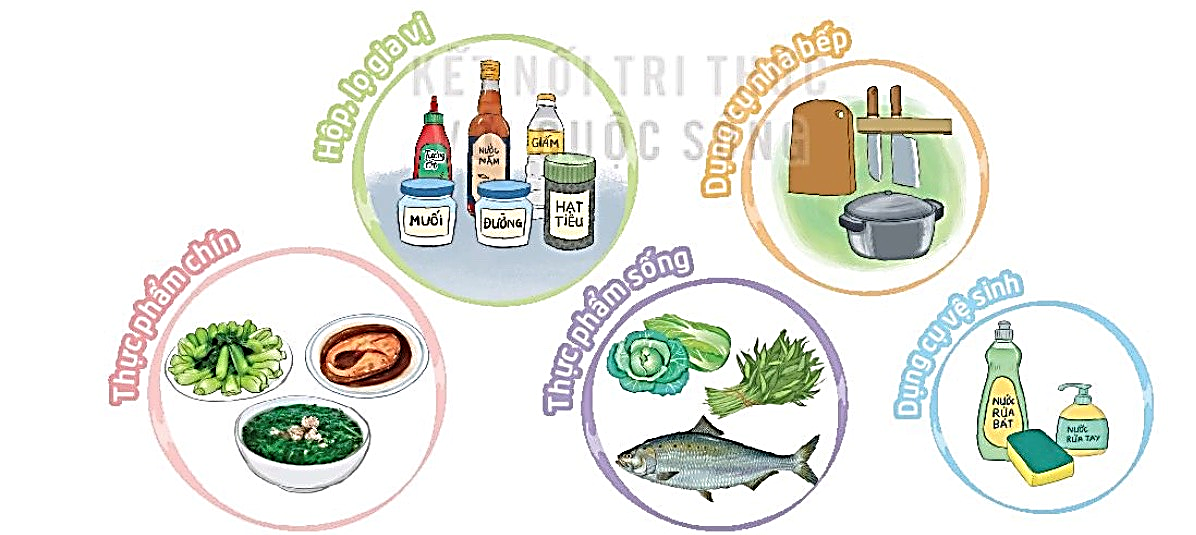 Nhóm 1: Sắp xếp đồ gia vị, dụng cụ nhà bếp
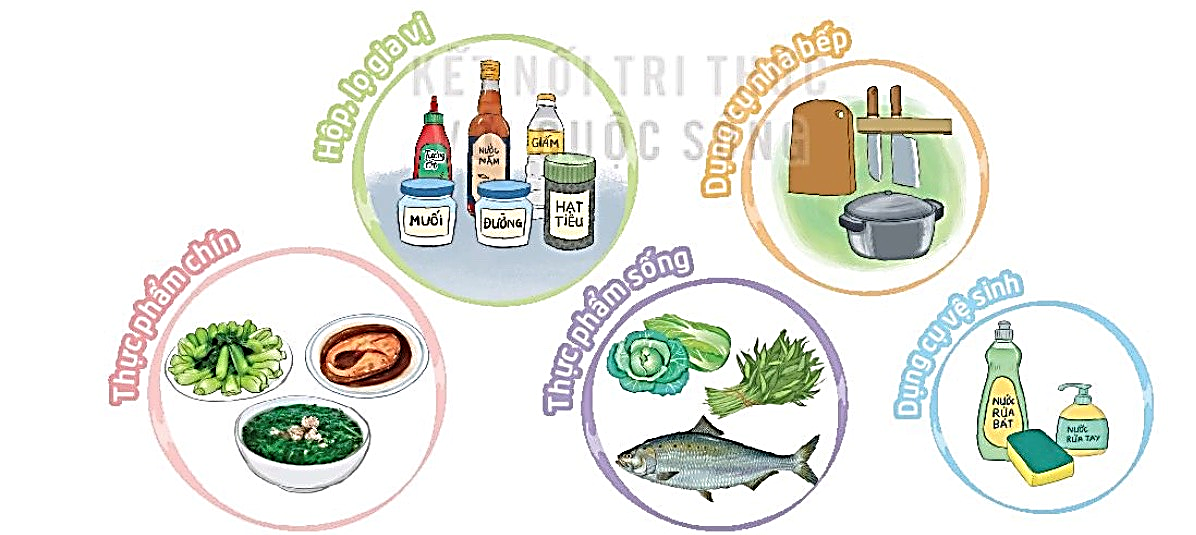 Nhóm 2: Bảo quản thực phẩm chín
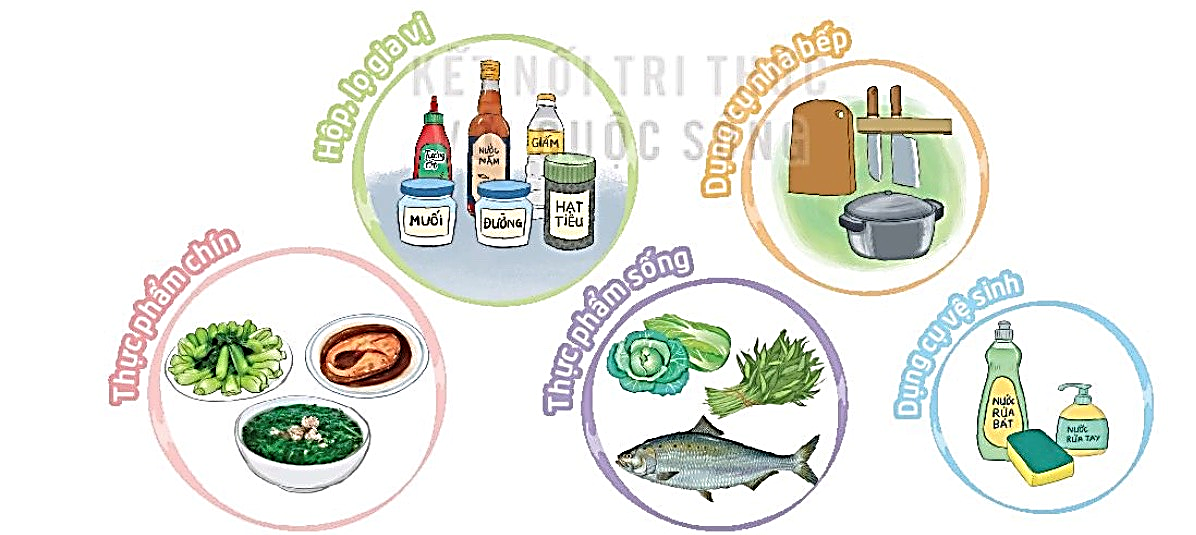 Nhóm 3: Bảo quản thực phẩm sống
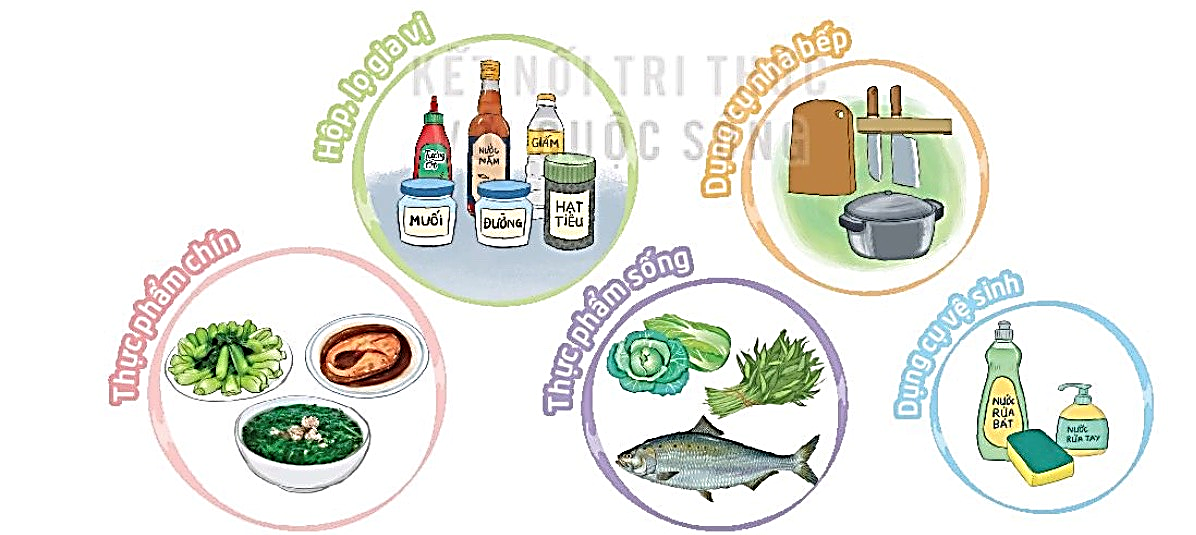 Nhóm 4: Sắp xếp và sử dụng dụng cụ vệ sinh
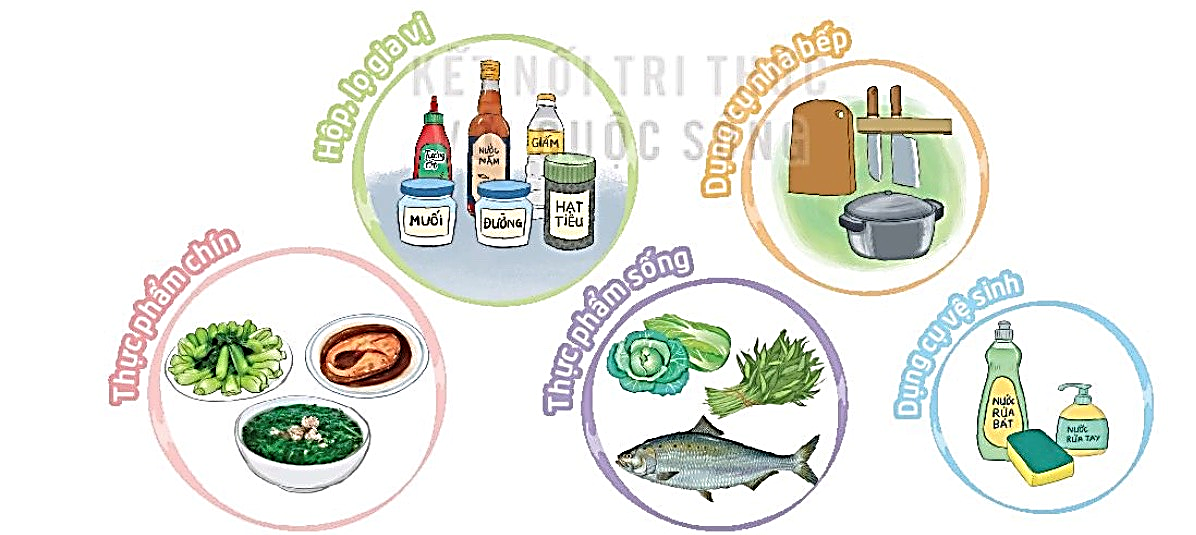 Sắp xếp đồ gia vị gọn gàng, đậy nắp kín
Dán nhãn, ghi tên từng loại gia vị
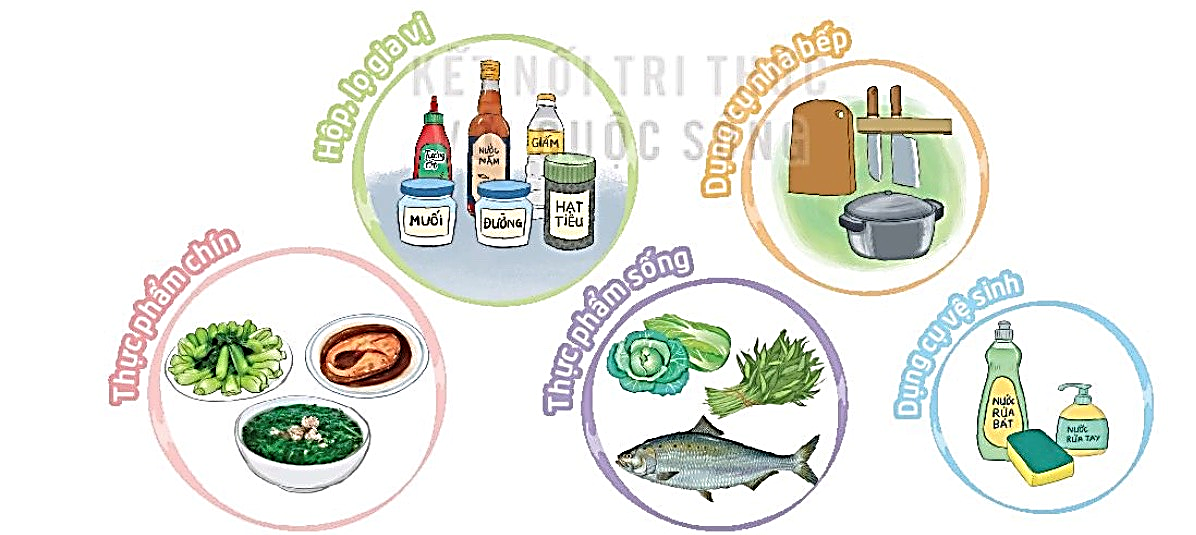 Rửa sạch bằng nước nóng, nước rửa bát
Phơi, úp ngăn nắp ở nơi khô ráo, sạch sẽ
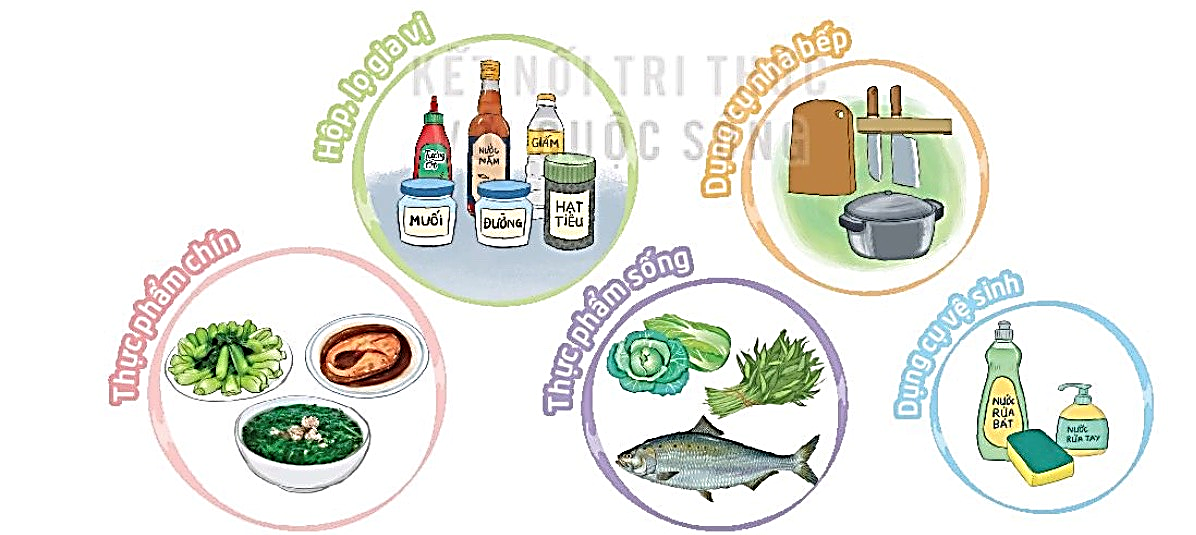 - Bảo quản ở nhiệt độ thường chỉ trong 2 giờ sau khi chế biến
- Đậy nắp kín, để riêng từng loại đồ ăn khi bảo quản trong tủ lạnh
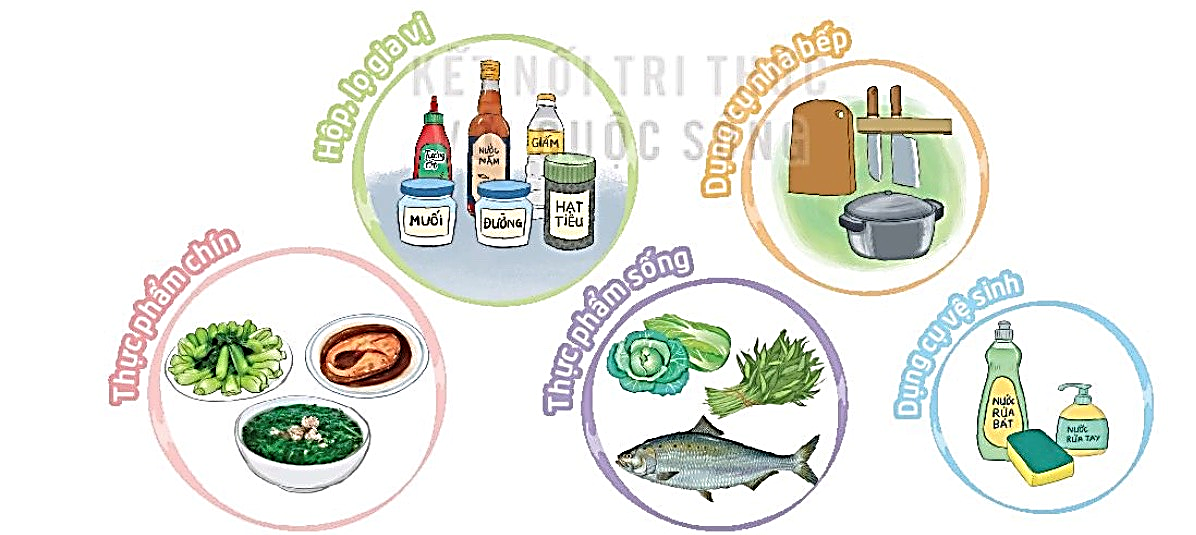 Nên chế biến khi còn tươi, không để lâu làm giảm giá trị dinh dưỡng
- Đậy nắp kín, để riêng từng loại đồ ăn khi bảo quản trong tủ lạnh, không để gần thực phẩm chín
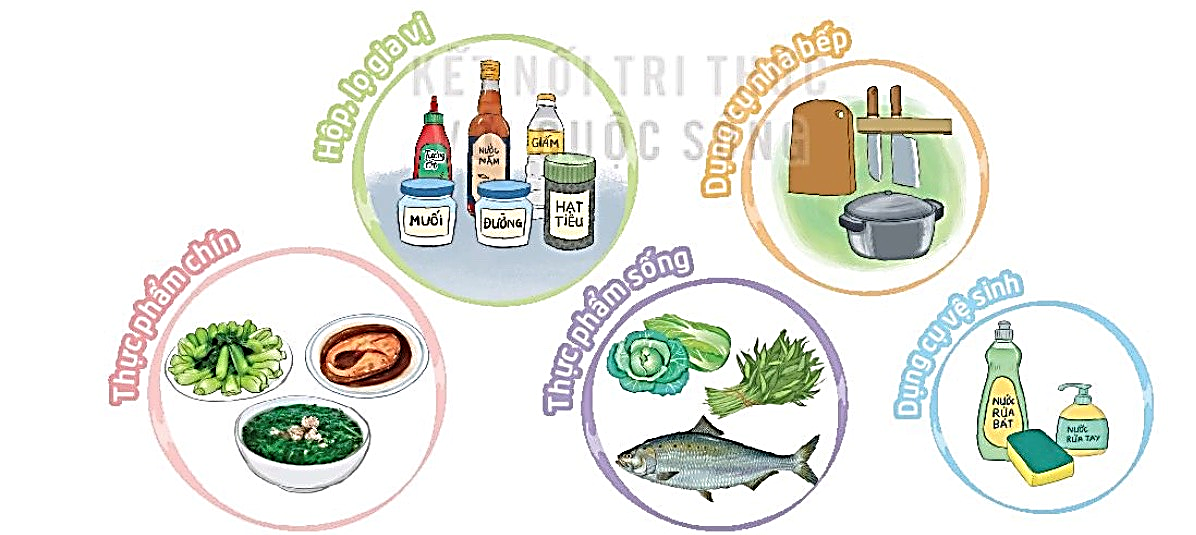 Đậy nắp kín, dán nhãn để tránh bị nhầm
Để xa bếp và xa ngọn lửa
Thường xuyên giặt, thay giẻ rửa bát
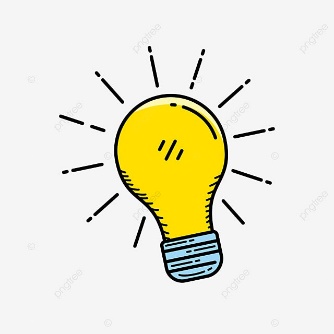 Chúng ta cần nhắc nhở lẫn nhau luôn giữ bếp sạch sẽ, không tạo cơ hội cho vi khuẩn, vi trùng phát triển, bảo vệ sự an toàn của cả nhà.
Mở rộng
Và tổng kết chủ đề
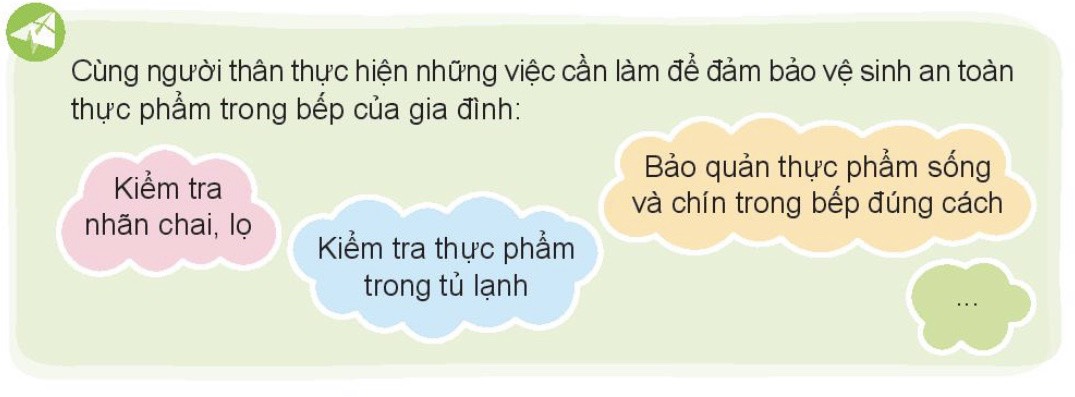 Thiết kế một tấm poster
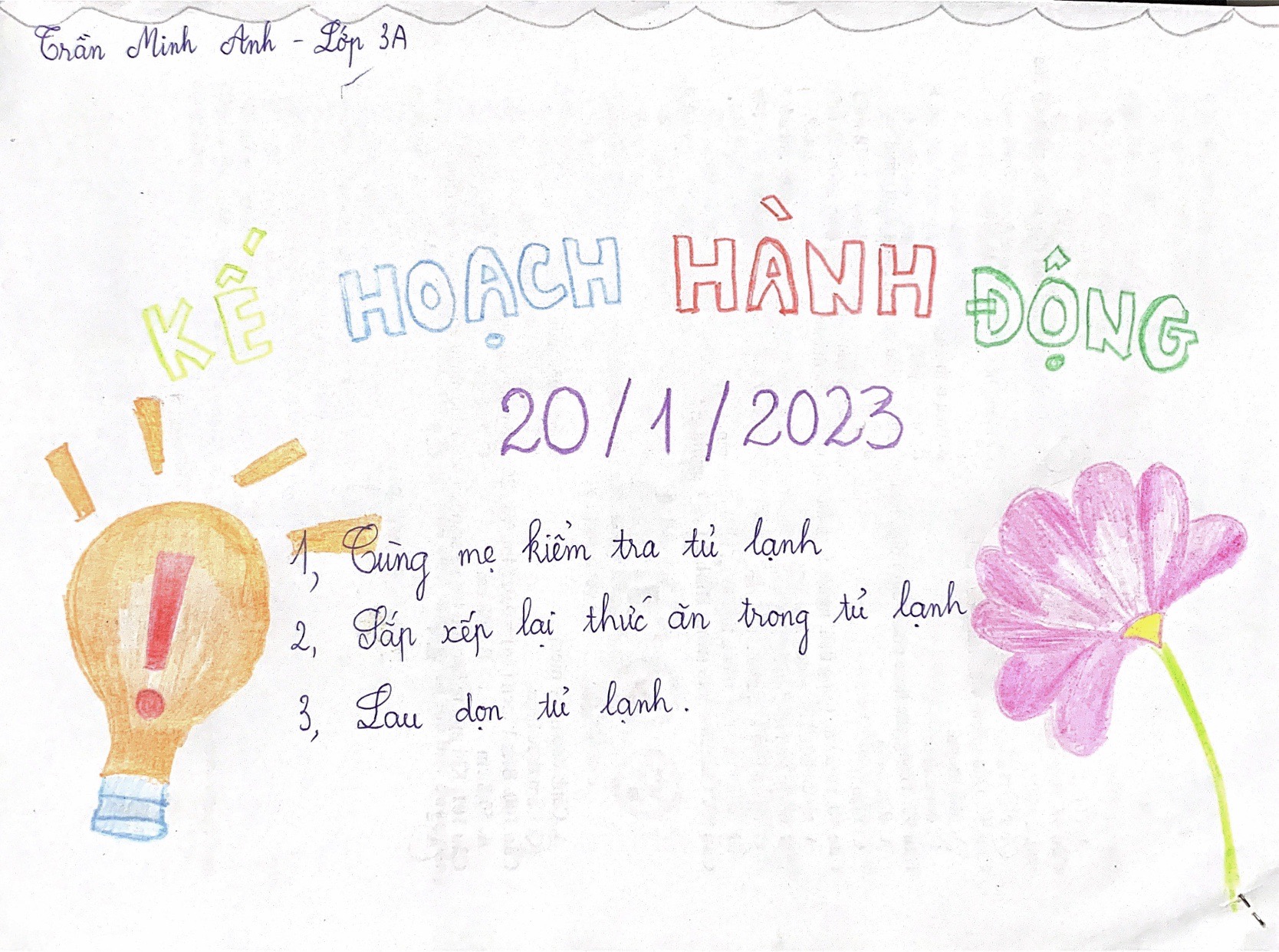 Tạm biệt
Và hẹn gặp lại